>>Slide 1
National Association of Statewide Independent Living Councils (NASILC) 
in collaboration with
the IL-NET National Training and Technical Assistance Center for Independent Living
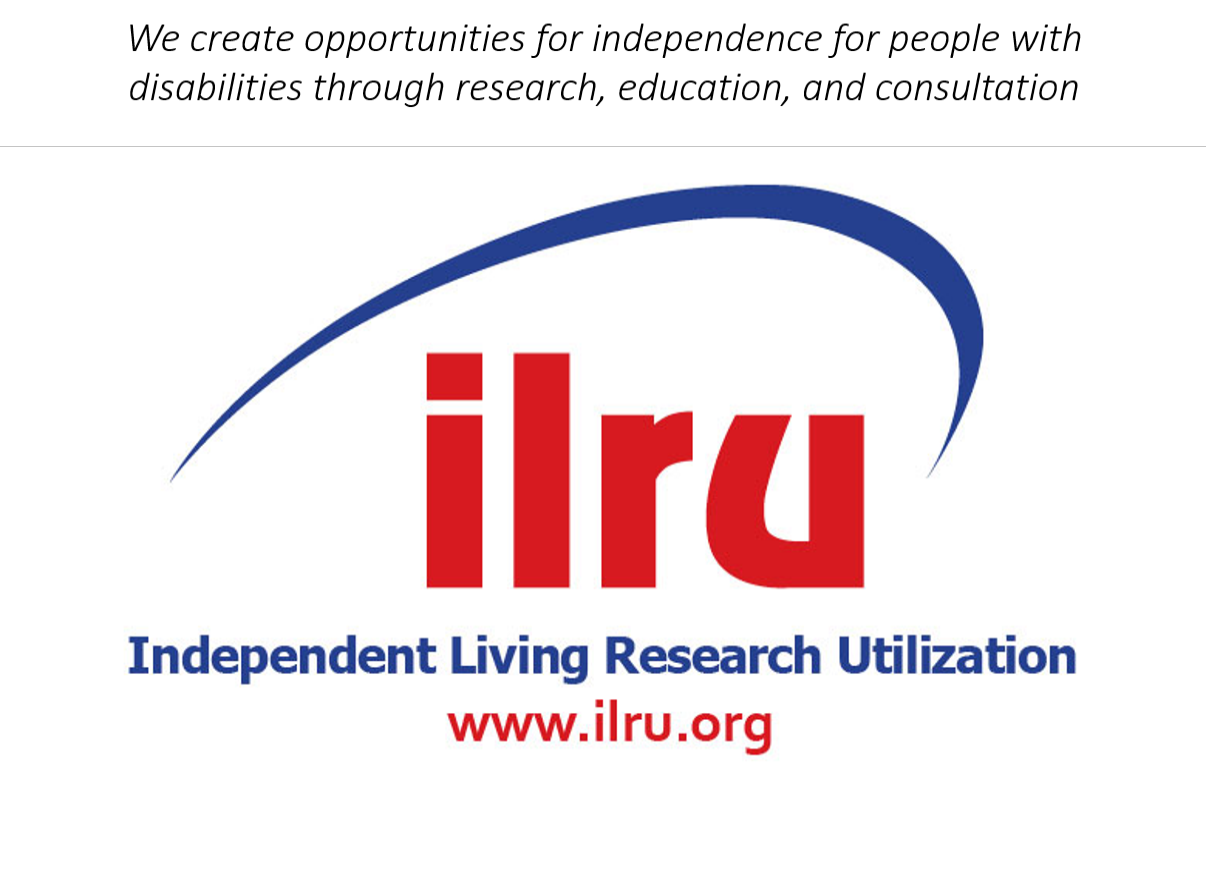 1
ILRU T&TA Center
>>Slide 2SILCs and the Importance of Autonomy: Power Struggles and Relationships with the DSE and the IL Network Presenter:FranSha’ Anderson Kathy CooperAmber O’HaverDora EasterlingShelly SimmonsSeptember 1, 2021
2
>>Slide 3What you will Learn
Statutory requirements relating to SILC independence and autonomy, SILC standards and assurances, and DSE assurances.
What is meant by “autonomy” and what that looks like for SILCs.
Examples of how SILCs maintain, ensure, or reinforce its independence and autonomy with the DSE and the IL network.
3
>>Slide 4Why SILCs?*
SILCs were created in the 1992 amendments to the Rehabilitation Act to ensure that Part B funds were consumer controlled and that the uses were detailed in the State Plan for Independent Living (SPIL).
Statewide influencer and promoter of IL.
The make-up of the SILC is critical, so consumer control is required – and the majority being people with disabilities who did not work for a CIL or state agency is to ensure there is not undue influence and that consumer control is clear.
Serve as a direct resource to the Governor and Other State Leadership regarding people with disabilities.

*SILC Connection Newsletter (Email from March 19, 2020) – Author Ann McDaniel
4
>>Slide 5   Rehab Act – Reflection of SILC Independence & Autonomy
Establishment of SILC – Consumer Controlled/Directed
SILC Composition
Majority of ALL Members
Majority of Voting Members
SILC Shall NOT be established within a state agency
Supervision/Evaluation of SILC staff and hiring/Selection of SILC Executive Director
ONLY one CIL Director Representative on SILC to represent the centers
5
>>Slide 6 Rehab Act – Reflection of SILC Independence & Autonomy, cont’d.
Example 
Conflict of Interest?
CIL staff or board members serving as SILC officers 
While the SILC can define conflict of interest further, it is not automatically a conflict for the CIL rep to serve as an officer or speak to funding (if their center doesn’t benefit more than another).
While there can only be one CIL Director Rep on the SILC, other CIL staff, board or consumers may serve as long as the SILC is consumer controlled.
CIL funding allocation & Part B distribution conflicts
6
>>Slide 7IL Regulations – Reflection of SILC Independence & Autonomy 4
1329 Subpart B
The SILC shall not be established as an entity within a State agency, including the DSE. The SILC shall be independent of and autonomous from the DSE and all other State agencies.
No conditions or requirements may be included in the SILC's resource plan that may compromise the independence of the SILC.
The SILC is responsible for the proper expenditure of funds and use of resources that it receives under the resource plan.
7
>>Slide 8SILC/DSE Indicators & Assurances – Reflection of SILC Independence & Autonomy
SILC Indicators
SILC maintains regular communication with the appointing authority to ensure efficiency and timeliness of the appointment process.

SILC Assurances
SILC is not established as an entity within a state agency.
If the SILC utilizes DSE staff, the SILC maintains management and responsibility of said staff in regard to SILC functions including the responsibility to chose or refuse staff and to evaluate their performance related to the SILC.
SPIL assures the state will not interfere with the operations of the SILC except as provided by the law.
8
>>Slide 9SILC/DSE Indicators & Assurances – Reflection of SILC Independence & Autonomy, cont’d.
DSE Assurances
DSE will abide by SILC determination to utilize DSE staff.
DSE assures management of such staff with regard to SILC activities and functions is the sole responsibility of the SILC. 
DSE assures that the SILC is established as an autonomous entity. 
DSE will not interfere with the operations of the SILC:
Expenditure of federal funds
Meeting schedules and agendas
SILC Board business
Voting actions of the SILC Board
Personnel Actions
Allowable Travel
Trainings
9
>>Slide 10Audience Participation & Questions
What does SILC Autonomy mean to you?
10
>>Slide 11Definition of Autonomy
Merriam-Webster – The quality or state of being self-governing.
Vocabulary.com – Political independence.
David White/Study.com –   A term used to describe a person's or governments ability to make decisions, or speak and act on their own behalf, without interference from another party.
11
>>Slide 12What does SILC Independence & Autonomy Look Like?
Examples, Best Practices, Etc. 
SILC has a direct line of communication with appointing authority and makes appointment recommendations directly to said appointing authority.
The SILC knows who best fits and meets the qualifications to serve on SILC.
Addressing inappropriate/challenging appointments from appointment authority.
12
>>Slide 13What does SILC Independence & Autonomy Look Like? cont’d.
Examples, Best Practices, Etc.
SILC led/directed by a majority of people with disabilities not employed by a CIL or State Agency. 
SILC controls/determines its own bylaws, policies, practices and determines its own path and direction. 
SILC controls/manages/determines its own budget and expenditures.
SILC is then responsible for the appropriate 	spending and reporting of its funds.
13
>>Slide 14What does SILC Independence & Autonomy Look Like? cont’d. 2
Examples, Best Practices, Etc. 
SILC receives timely payment of its funds
Funding advances 
SILC Contract/Agreement clauses, deliverables, 	monthly reimbursements, etc. 
SILC determines its own physical location and/or its office site.
Establishment of SILC and its structure
Give examples of what this could look like, for example a 501(c)3
Why a 501(c)3?
If not a 501(c)3, how can you still maintain autonomy?
14
>>Slide 15Audience Participation & Questions
If your SILC is not established as a 501(c)3, why not?

Is the way your SILC is currently established/structured sustain autonomy through different state administrations and leadership?
15
>>Slide 16How might a SILC maintain, ensure or reinforce its Independence & Autonomy (SILCs sharing examples)?
Educating & training SILC members
Provide regular, transparent financial reports to the full council at regular council meetings
Establishing necessary internal financial controls 
Set its own meeting schedule and meeting location
16
>>Slide 17How might a SILC maintain, ensure or reinforce its Independence & Autonomy (SILCs sharing examples) cont’d.
Hiring a SILC Executive Director and/or SILC staff to manage SILC day-to-day operations
Build SILC authorities/activities into the SPIL that reinforce SILC independence/autonomy
SILC established within state code and/or incorporated as a 501(c)3 as an independent/autonomous entity
17
>>Slide 18How might a SILC maintain, ensure or reinforce its Independence & Autonomy (SILCs sharing examples)? cont’d. 2
Meetings with the Network of CILs to discuss statewide issues.
SILC may meet on a regular basis with DSE. 
It is imperative SILCs know the law and the regulations; they need to be able to cite them when issues happen.
CILs required to supply annual PPR report/data to SILC (per section 725 (c)(12) of the Rehab Act).
The State Plan shall provide assurances that the DSE, any other agency, office or entity of the state will not interfere with the operations of the SILC, except as provided by law and regulation (per SILC Assurance - Number 7).
18
>>Slide 19Questions & Discussion
19
>> Slide 20Additional Questions or Concerns for NASILC…
Please feel free to reach out to NASILC at any time with questions, issues and/or concerns you have regarding your SILC. 

Contact the NASILC Chair, Kathy Cooper, at:
kathy.cooper@silck.org
20
>> Slide 20Final Questions and Evaluation Survey
Any final questions?

	Directly following the webinar, you will see a short evaluation survey to complete on your screen. We appreciate your feedback!
https://uthtmc.az1.qualtrics.com/jfe/form/SV_dnCMy7cSSt94IFo
21
>> Slide 21IL-NET Attribution
The IL-NET is supported by grant numbers 90ILTA0002 and 90ISTA0002 from the U.S. Administration for Community Living, Department of Health and Human Services, Washington, D.C. 20201. Grantees undertaking projects under government sponsorship are encouraged to express freely their findings and conclusions. Points of view or opinions do not, therefore, necessarily represent official Administration for Community Living policy.
22